Cherenkov Counters for SoLID
Z.-E. Meziani

on behalf of
 
Simona Malace & Haiyan Gao (Duke University)

Eric Fuchey (Temple University)
SoLID Dry Run Review, Newport News,  June 2012
PVDIS versus SIDIS Configurations
PVDIS
SIDIS
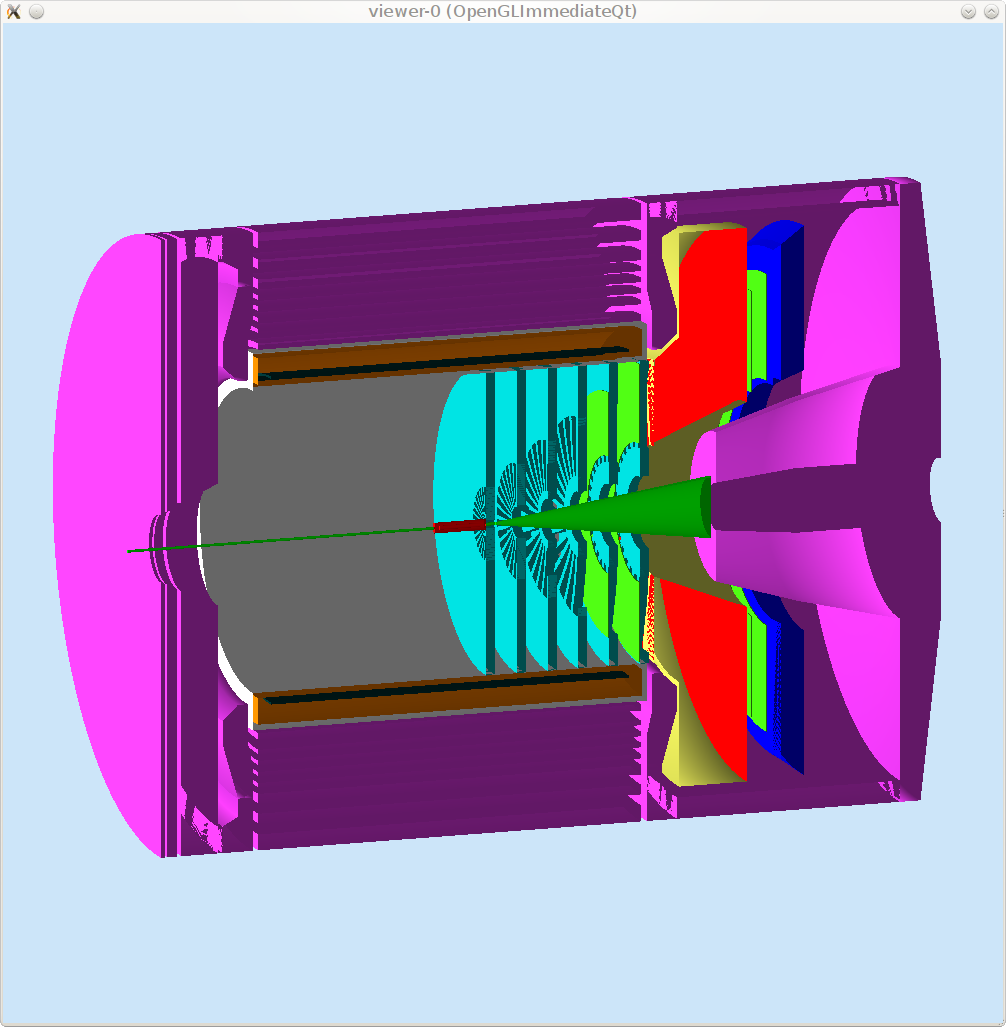 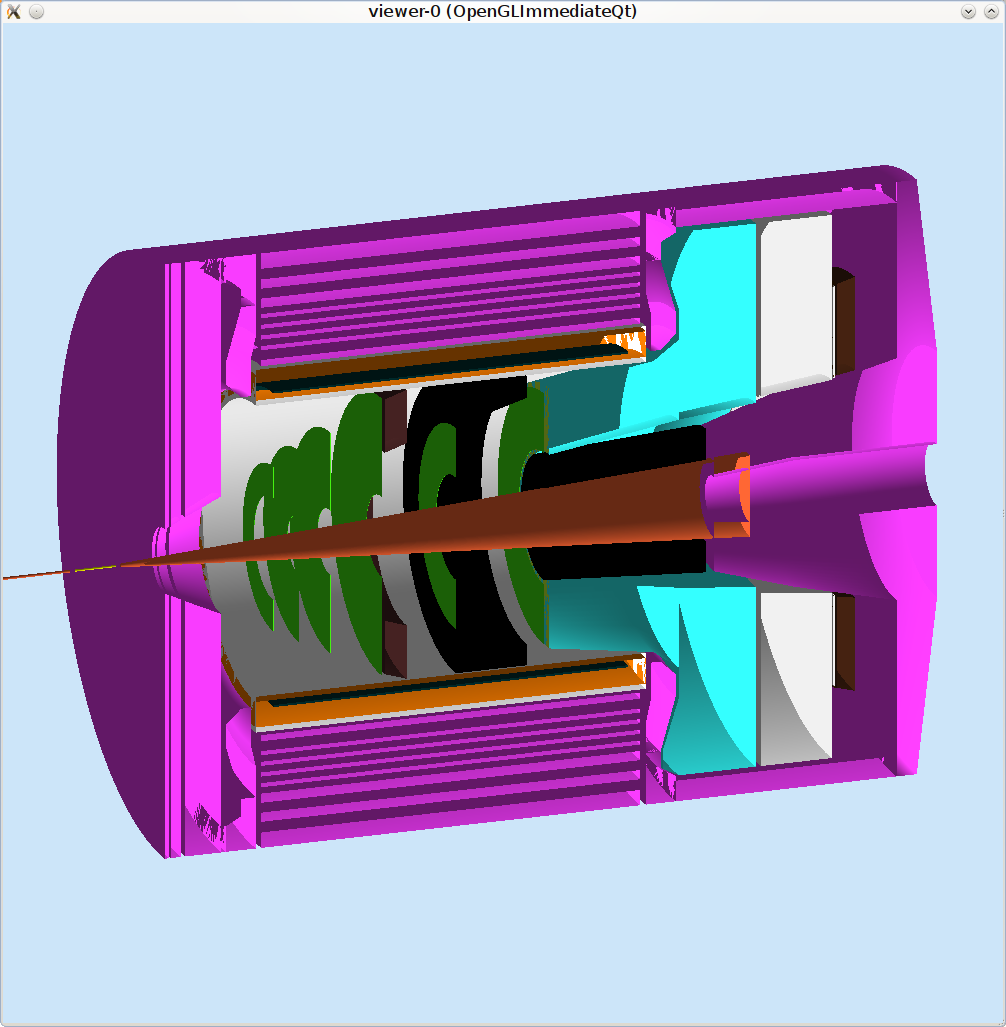 One Cherenkov Counter
 Gas length constrained due to baffles
 Highest luminosity
 Calorimeter and Cherenkov for pion rejection: goal contamination less than 1%
Two Cherenkov Counters
 Gas length extended in the magnet for the e- Cherenkov
 Highest luminosity
 Calorimeter and Cherenkov for pion rejection: goal contamination less than 1%
SoLID Dry Run Review, Newport News,  June 2012
Simulations
Optics simulation using GEANT4
Present simulations uses BABAR magnet but CLEO magnet simulations are underway
Target length and beam raster effects included in optics optimization
Gas transparency + mirror reflectivity + cone reflectivity + photocathode response + UV glass transparency  included
SoLID Dry Run Review, Newport News,  June 2012
Reference Design: PVDIS electron Cherenkov
Radiator: C4F8O/N2 mix
Length: ~ 1 m
Useful momentum range: 2-4 GeV
Pion rejection goal ~ 100
Photodetectors: Hamamatsu H8500C maPMTs (2”x2” size) tiled in 3x3  per sector 
maPMTs array shielded with a mu-metal cone that is reflective.
 Mirrors: spherical in 2 parts, inner and outer. Material: CFRP (70% Carbon fiber, 30% resin bond). Al_MgF2 reflective coating: > 85% for wavelengths greater than 200 nm 

Inner: L = 75.6 cm, R= 268.7 cm
Outer: L =78.6 cm, R= 178.4 cm
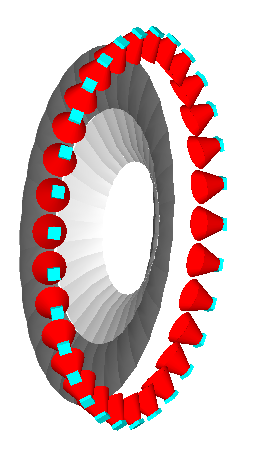 Mirrors support
SoLID Dry Run Review, Newport News,  June 2012
Projected performance with safety margin
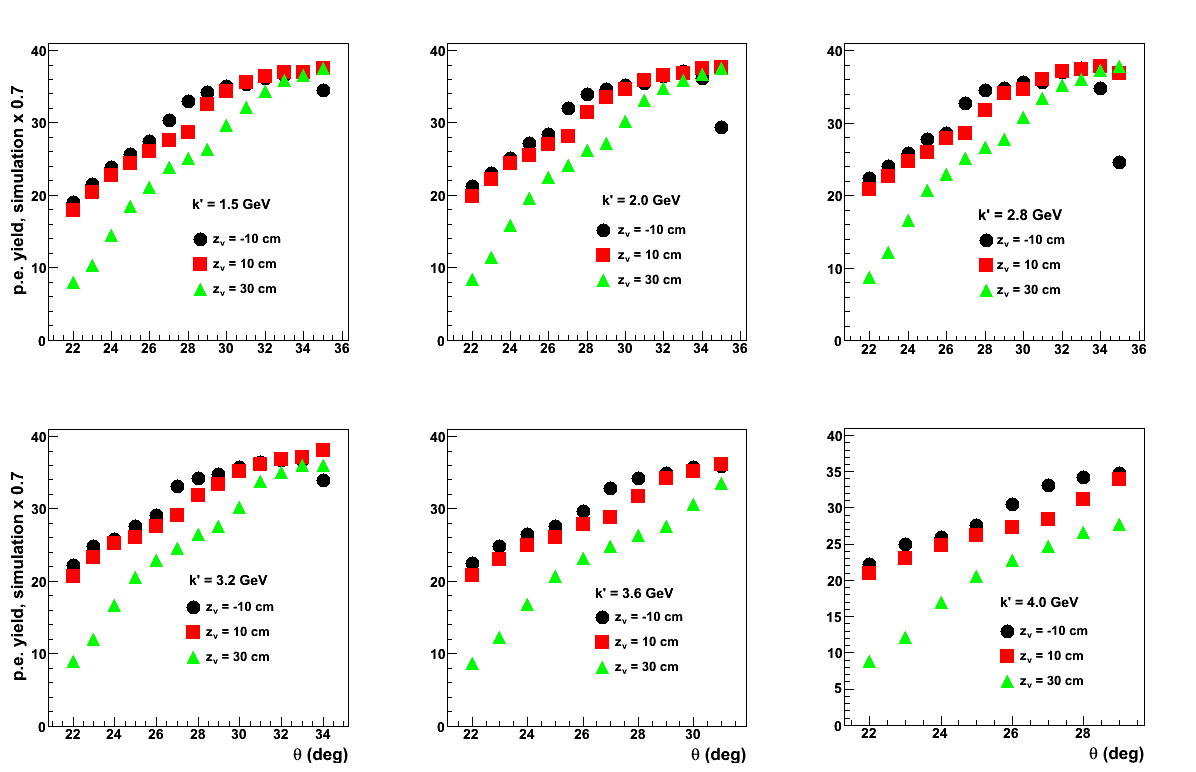 SoLID Dry Run Review, Newport News,  June 2012
Pion background
PVDIS
Goal is to keep the pion contamination less than 1% when combining the Cherenkov counter and the calorimeter
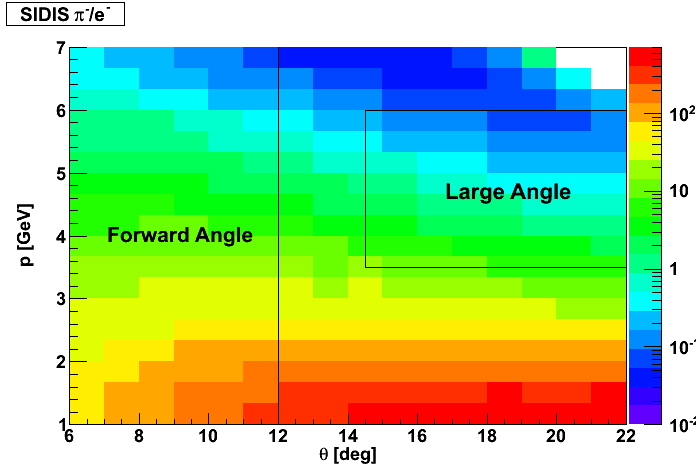 SIDIS
SoLID Dry Run Review, Newport News,  June 2012
Performance: PVDIS Cherenkov (continued)
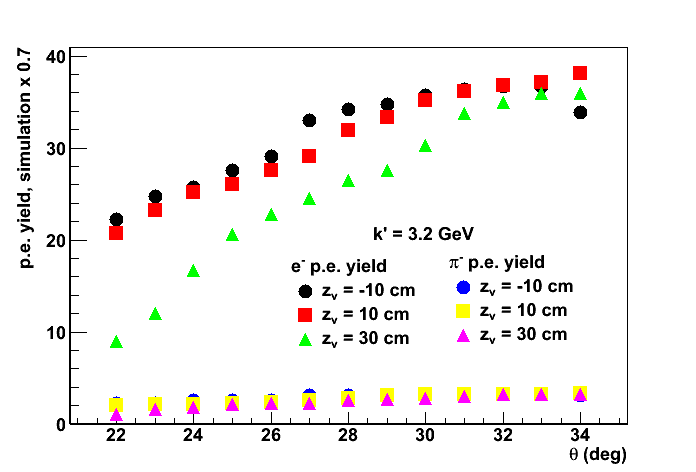 The photo-detector per sector is tiled in a 3x3  maPMTs configuration, a compromise of cost and efficiency
SoLID Dry Run Review, Newport News,  June 2012
Projected Performance
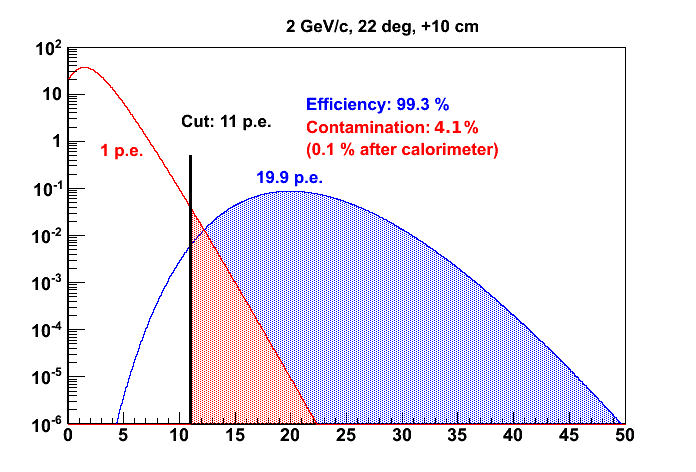 SoLID Dry Run Review, Newport News,  June 2012
Hamamatsu H8500C
SoLID Dry Run Review, Newport News,  June 2012
H8500C maPMTs performance in magnetic field
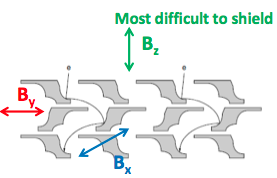 Extensive study of magnetic field effects on the performance of the H8500C Hamamatsu maPMT (S. Malace, in collaboration with B. Sawatzsky & H. Gao)
Conclusions:
Single photoelectron resolved
Loss due to magnetic field mainly due to gain loss in the multiplication chain not at the first dynode for the longitudinal field
Largest losses experienced when the magnetic field is parallel to the face of the PMT which can be easily shielded
SoLID Dry Run Review, Newport News,  June 2012
maPMT performance (continued)
Single photoelectron can be resolved
When the field is perpendicular to the face of the PMT  small one photoelectron losses are observed.
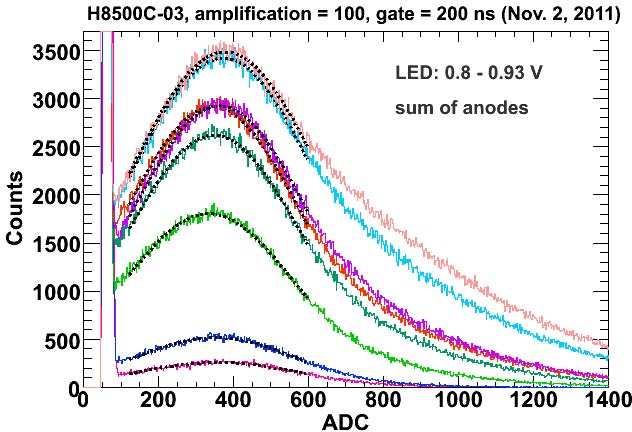 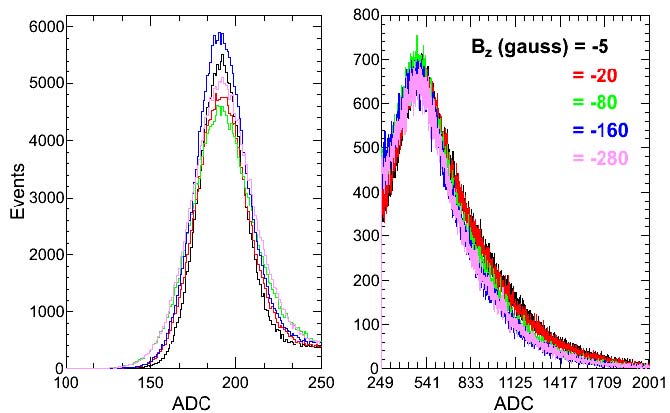 SoLID Dry Run Review, Newport News,  June 2012
SoLID Dry Run Review, Newport News,  June 2012
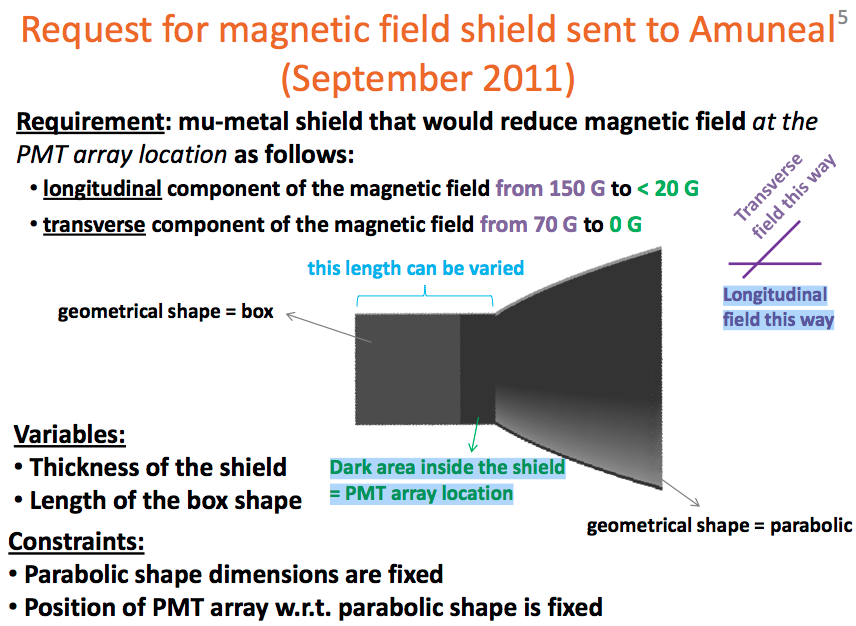 Shielding of the photo-detectors in a sector
SoLID Dry Run Review, Newport News,  June 2012
Reference design: SIDIS electron Cherenkov
Radiator: CO2 at  ~1 atm
Radiator length: ~ 2 m
Useful momentum range: 1.5- 4.5 GeV
Pion rejection goal ~ 100
Photodetectors: maPMTs tiled 2x2  per sector with a total of 30 sectors 
maPMTs array per sector shielded with mu-metal straight reflective cone to enhance the collection efficiency
Mirrors: spherical split in two with different radii of curvature to optimize the size of the photodetector array.
Material and reflectivity of mirrors similar to PVDIS description
Note: Radii of curvature different from PVDIS
4”
4”
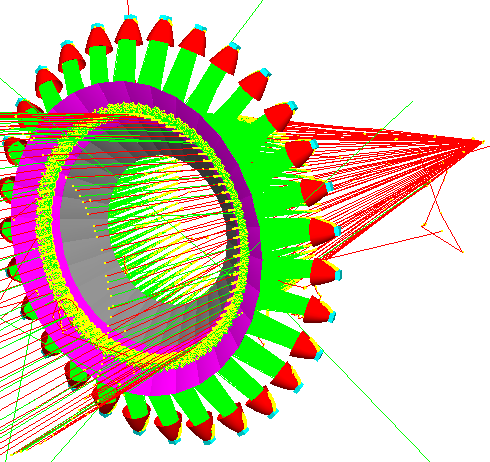 Extension of gas tank
Mirrors support
SoLID Dry Run Review, Newport News,  June 2012
Projected Performance of SIDIS Electron Cherenkov
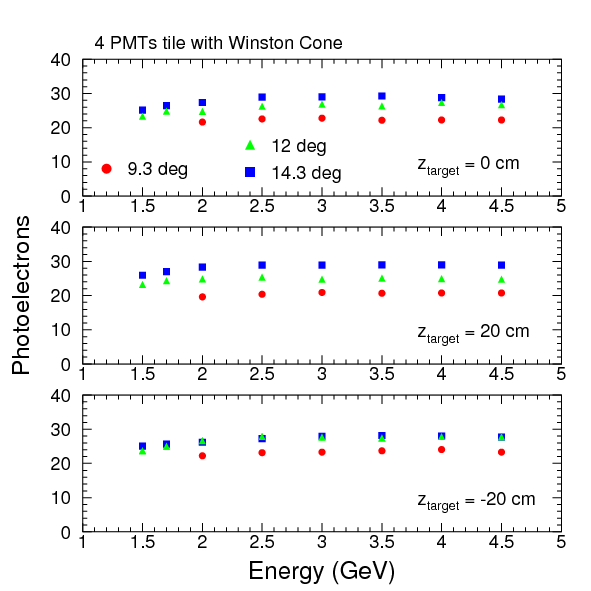 Large # of photoelectrons ~25 across electron energies and scattering angles
SoLID Dry Run Review, Newport News,  June 2012
Projected performance
Keep pion contamination below 1%, achieved with an 8 p.e. cut leaving a 
high e- efficiency
pion distribution
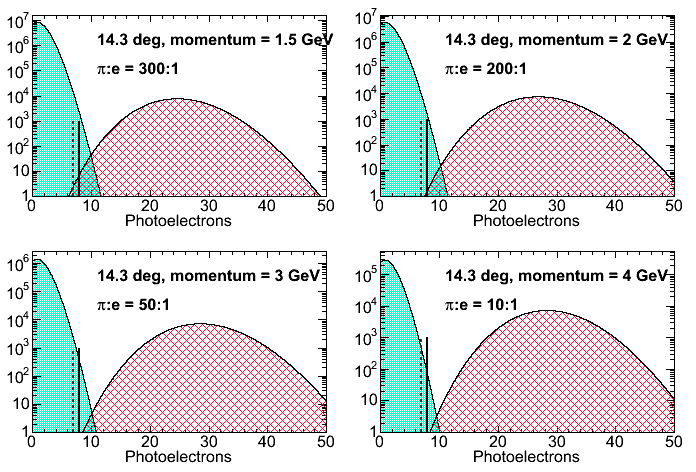 electron distribution
SoLID Dry Run Review, Newport News,  June 2012
SIDIS Pion Cherenkov counter
Positive pions
Radiator: C4F8O at 1 .5 atm at 20 0C
Useful momentum range: 2.5-7.5 GeV
Kaon rejection goal ~ 100? 
Photodetectors: maPMTs tiled 3x3=9  per sector with a total of 30 sectors 
maPMTs array per sector shielded with a mu-metal cone that is reflective to enhance the angular acceptance.
Mirrors: one spherical mirror per sector. Al+MgF2 reflective coating
 Optics optimized for both positive and negative pions
Tank considered a pressure vessel
Negative pions
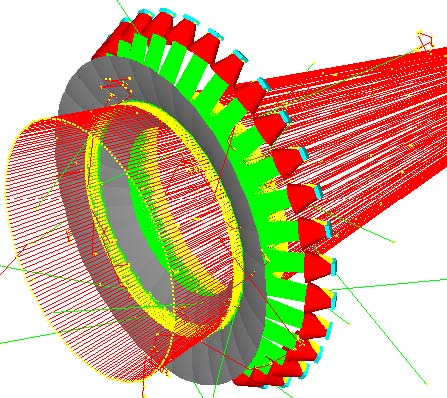 SoLID Dry Run Review, Newport News,  June 2012
Light collection efficiency of Pion Cherenkovs
Negative Pions
Positive Pions
SoLID Dry Run Review, Newport News,  June 2012
Projected performance of the SIDIS Pion Cherenkov
Positive Pions
Response for positive pions simulated with a safety factor of 0.5.
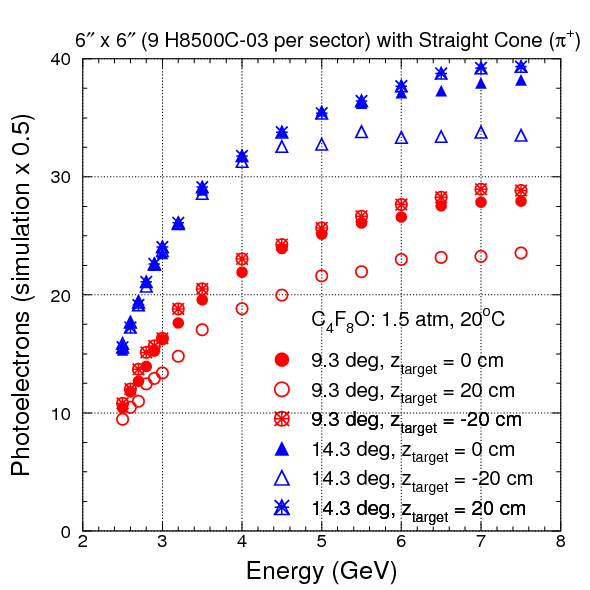 SoLID Dry Run Review, Newport News,  June 2012
Pion Cherenkov: Projected Performance
pion efficiency: 99.2%
kaon contamination: 0.8%
pion efficiency: 99.5%
kaon contamination: 0.3%
Hypothesis:

 kaon:pion = 1:10 
(from proposal)

 PMT resolution: 1 p.e. (from measurements)

 no input from other PIDs

 kaons give at most 1 p.e. below threshold
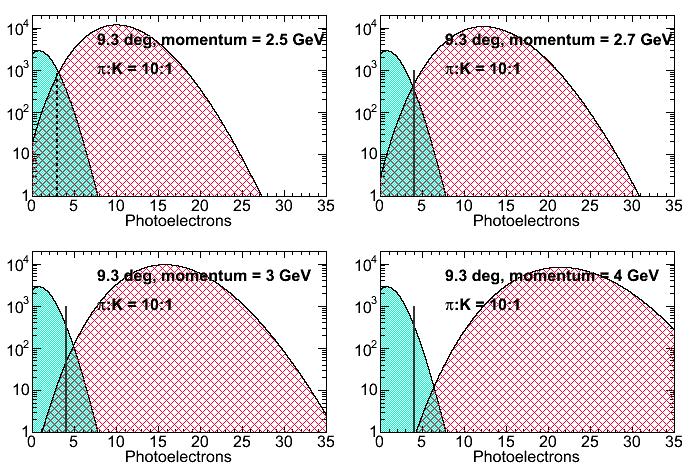 3
4
4
4
pion efficiency: 100%
kaon contamination: 0.2%
pion efficiency: 99.9%
kaon contamination: 0.2%
Mirrors: Quote from Composite Mirrors Applications
SoLID Dry Run Review, Newport News,  June 2012
Distributions of photons on the photodetector
Coincidence between quadrants was tried successfully in a test, however, the reduction  (a factor of 10) saturates due perhaps to cross talk between quadrants (to be checked)
Distribution of photons lead to a possible coincidence scheme of independents maPMTs within one sector to reduce random background
SoLID Dry Run Review, Newport News,  June 2012
Partial Cost Estimate
2.2 M
* we assume PVDIS will reuse PMTs from SIDIS

** quote for straight cones for the electron Cherenkovs and for parabolic cones for the pion Cherenkov 

*** quote from CMA for CFRP mirrors (coating included)
Summary
Presented a reference design for the electron and pion Cherenkov detectors of SoLID
Realistic simulations with good safete margins.  Projections of performance are sound given past experience.
Transverse magnetic field effects can be mitigated with mu-metal shielding while the longitudinal ones are not an issue
PMT option reference design offers many advantages:
Proven technology
Easy recovery due to multiplicity
E&M or other background mitigation possible using coincidences between maPMTs within a sector
Long term maintenance of mirror reflective properties possible.
No dramatic performance expected from gas impurities.
Still to be done:
Define the electronics logic and readout. 
Build a prototype  of a 3x 3 photo-detector array including mu-metal shielding.
Build a prototype of one sector with mirror mounts, photo-detector mounts etc..
Design, build and test the optical alignment procedure
Test the prototype at Idaho or Mainz in a high luminosity environment
Specify the mechanical design of the pion Cherenkov pressure vessel
Another option explored: LAPPD
https://lappdtrac.uchicago.edu/
SoLID Dry Run Review, Newport News,  June 2012